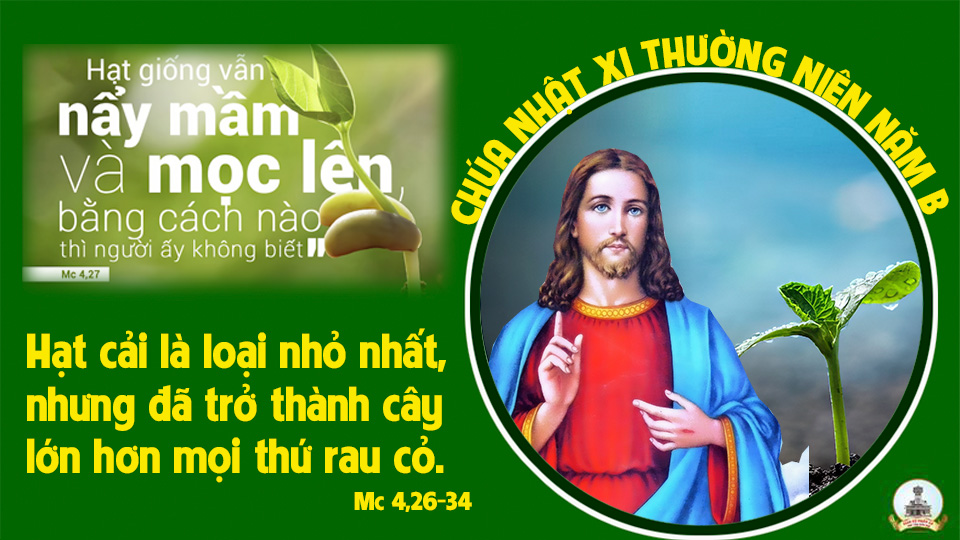 Ca Nhập LễCon Hân HoanLm. Nguyễn Duy
Đk: Con hân hoan vui sướng khi vào đền thánh Chúa Trời. Con say sưa ca hát, chúc khen tình Chúa muôn đời.
Tk1: Lang thang trên dòng đời nhiều khi con lạc lối. Những ước mơ lâu rồi, về bên Chúa nghỉ ngơi.
Đk: Con hân hoan vui sướng khi vào đền thánh Chúa Trời. Con say sưa ca hát, chúc khen tình Chúa muôn đời.
Tk2:  Cô đơn trong tình trần đời cho con lệ đắng. Thấm thía thân bẽ bàng cậy trông Chúa ủi an.
Đk: Con hân hoan vui sướng khi vào đền thánh Chúa Trời. Con say sưa ca hát, chúc khen tình Chúa muôn đời.
Tk3: Qua bao ngày đợi chờ, hồn con mơ về Chúa. Những lúc đêm trăng mờ, nguyện dâng Chúa tình thơ.
Đk: Con hân hoan vui sướng khi vào đền thánh Chúa Trời. Con say sưa ca hát, chúc khen tình Chúa muôn đời.
Tk4: Như đêm lạnh hoang tàn, hằng mong muôn giọt nắng. Những lúc con u buồn, cậy trông Chúa nhiều hơn.
Đk: Con hân hoan vui sướng khi vào đền thánh Chúa Trời. Con say sưa ca hát, chúc khen tình Chúa muôn đời.
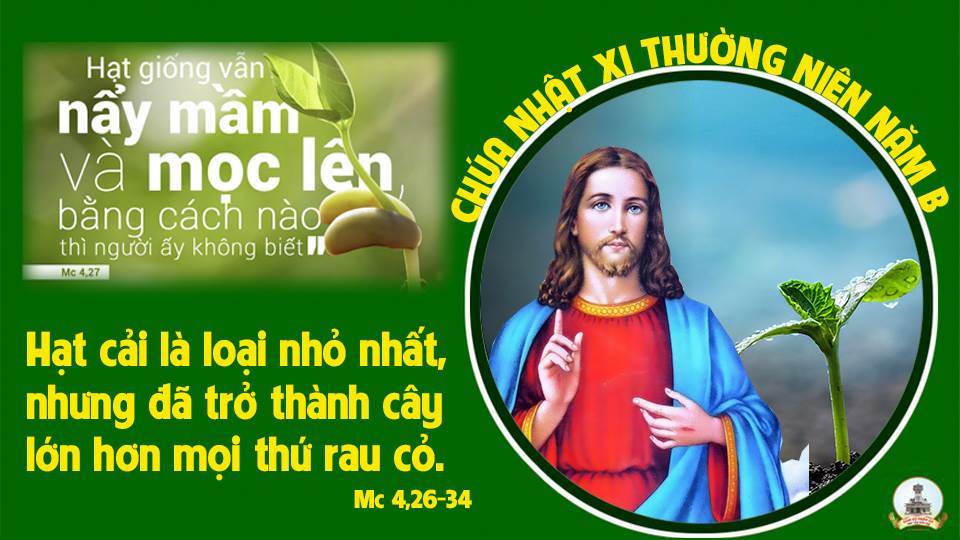 Kinh Thương Xót
Xin Chúa thương xót chúng con. Xin Chúa thương (nguyện) xin Chúa thương, xin thương xót chúng con. Xin Chúa Ki-tô, xin Chúa Ki-tô thương xót chúng con.
**Xin Chúa Ki-tô, thương xót chúng con. Xin Chúa thương xót chúng con. Xin Chúa thương (nguyện) xin Chúa thương, xin thương xót chúng con, xin thương xót chúng con.
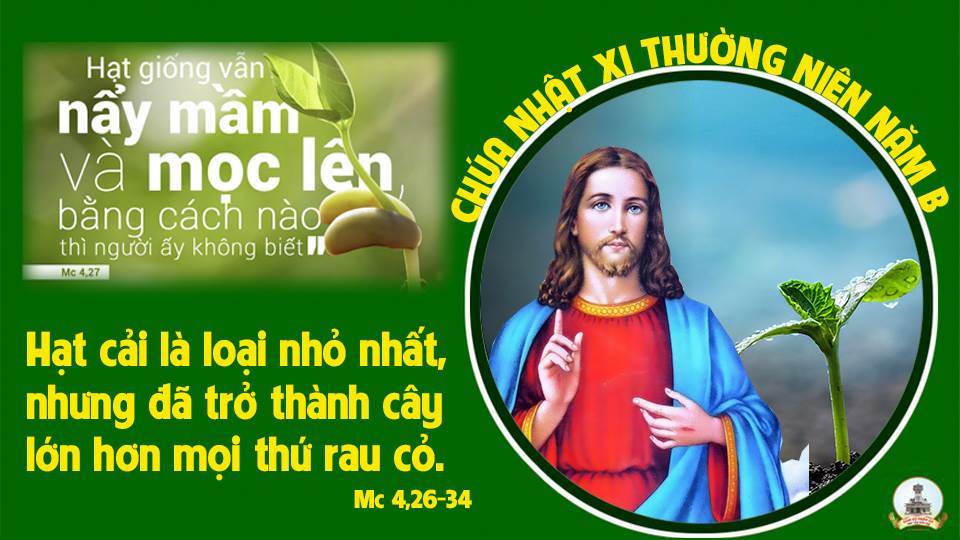 KINH VINH DANH
Ca Lên Đi 2
Chủ tế: Vinh danh Thiên Chúa trên các tầng trời. Và bình an dưới thế, bình an dưới thế cho người thiện tâm.
Chúng con ca ngợi Chúa. Chúng con chúc tụng Chúa. Chúng con thờ lạy Chúa. Chúng con tôn vinh Chúa. Chúng con cảm tạ Chúa vì vinh quang cao cả Chúa.
Lạy Chúa là Thiên Chúa, là Vua trên trời, là Chúa Cha toàn năng. Lạy Con Một Thiên Chúa, Chúa Giê-su Ki-tô.
Lạy Chúa là Thiên Chúa, là Chiên Thiên Chúa, là Con Đức Chúa Cha. Chúa xoá tội trần gian, xin thương, xin thương, xin thương xót chúng con.
Chúa xoá tội trần gian, Xin nhận lời chúng con cầu khẩn. Chúa ngự bên hữu Đức Chúa Cha, xin thương, xin thương, xin thương xót chúng con.
Vì lạy Chúa Giê-su Ki-tô, chỉ có Chúa là Đấng Thánh, chỉ có Chúa là Chúa, chỉ có Chúa là Đấng Tối Cao, cùng Đức Chúa Thánh Thần trong vinh quang Đức Chúa Cha. A-men. A-men.
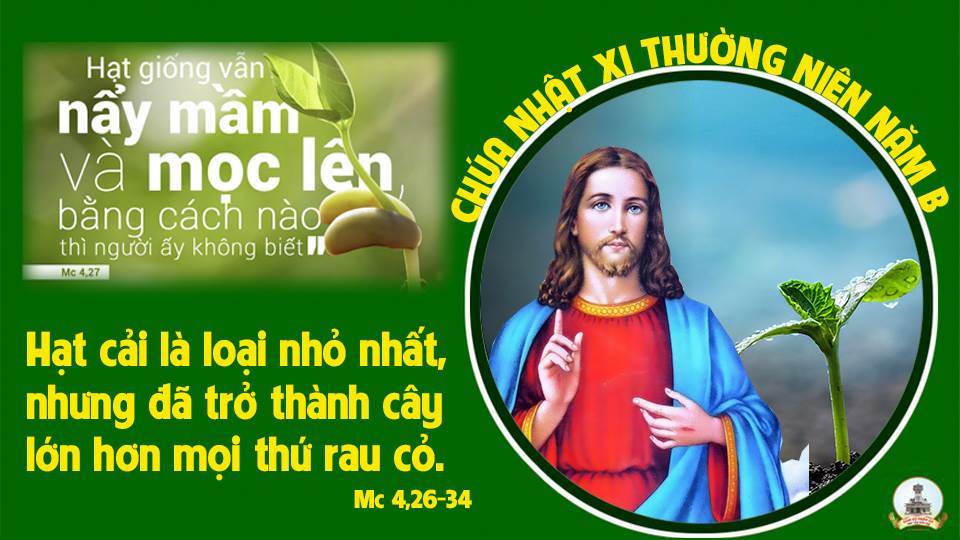 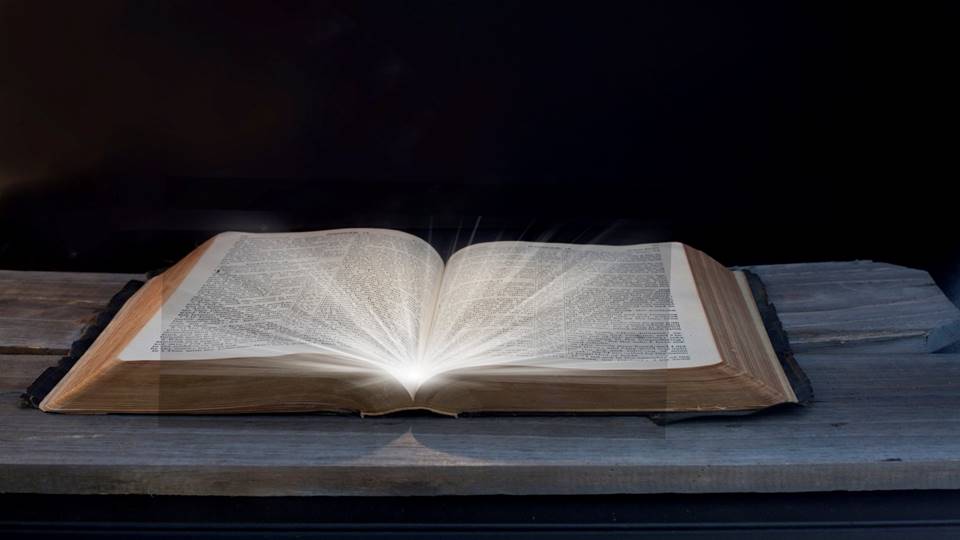 Bài đọc 1
Bài trích sách ngôn sứ Ê-dê-ki-en.
Ta hạ thấp cây cao và nâng cao cây thấp.
THÁNH VỊNH 91CHÚA NHẬT XI THƯỜNG NIÊNNĂM B LM KIM LONG03 Câu
Đk: Lạy Chúa, thiện hảo thay việc ca ngợi Chúa, hạnh phúc thay được hát khen Ngài.
Tk1: Thiện hảo thay việc ca ngợi Chúa. Tuyệt diệu thay được hát khen Ngài. Từ sớm tinh sương, con loan truyền tình thương của Chúa. Và lúc đêm khuya, con cao rao lòng tín trung Ngài.
Đk: Lạy Chúa, thiện hảo thay việc ca ngợi Chúa, hạnh phúc thay được hát khen Ngài.
Tk2: Người hiền đức tựa cây nhiều trái. Như hương-bá ở đất Li-ban. Được Chúa nâng niu, chính tay Ngài trồng nơi nhà Chúa. Cành lá đơm bông ở ngay trong Đền Thánh của Ngài.
Đk: Lạy Chúa, thiện hảo thay việc ca ngợi Chúa, hạnh phúc thay được hát khen Ngài.
Tk3: Dù già nua họ vẫn sinh trái. Tràn sức sống và vẫn xanh tươi. Để mãi loan truyền Thánh Danh Ngài công minh tuyệt đối. Là Đá nương thân, ở nơi Chúa nào có gian tà.
Đk: Lạy Chúa, thiện hảo thay việc ca ngợi Chúa, hạnh phúc thay được hát khen Ngài.
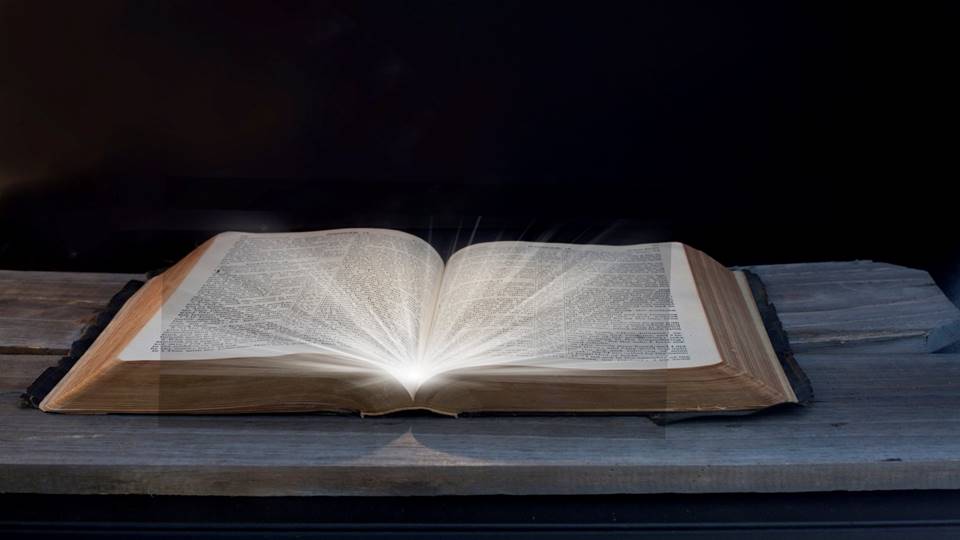 Bài đọc 2
Bài trích thư thứ hai của thánh Phao-lô tông đồ
gửi tín hữu Cô-rin-tô.
Dù còn ở trong thân xác, hoặc đã lìa bỏ thân xác,
chúng tôi chỉ có một tham vọng là làm đẹp lòng Chúa.
Alleluia-Alleluia
Hạt giống là Lời Thiên Chúa, Người gieo giống là Đức Ki-tô, những ai tuân giữ Lời Người sẽ tồn tại muôn đời.
Alleluia…
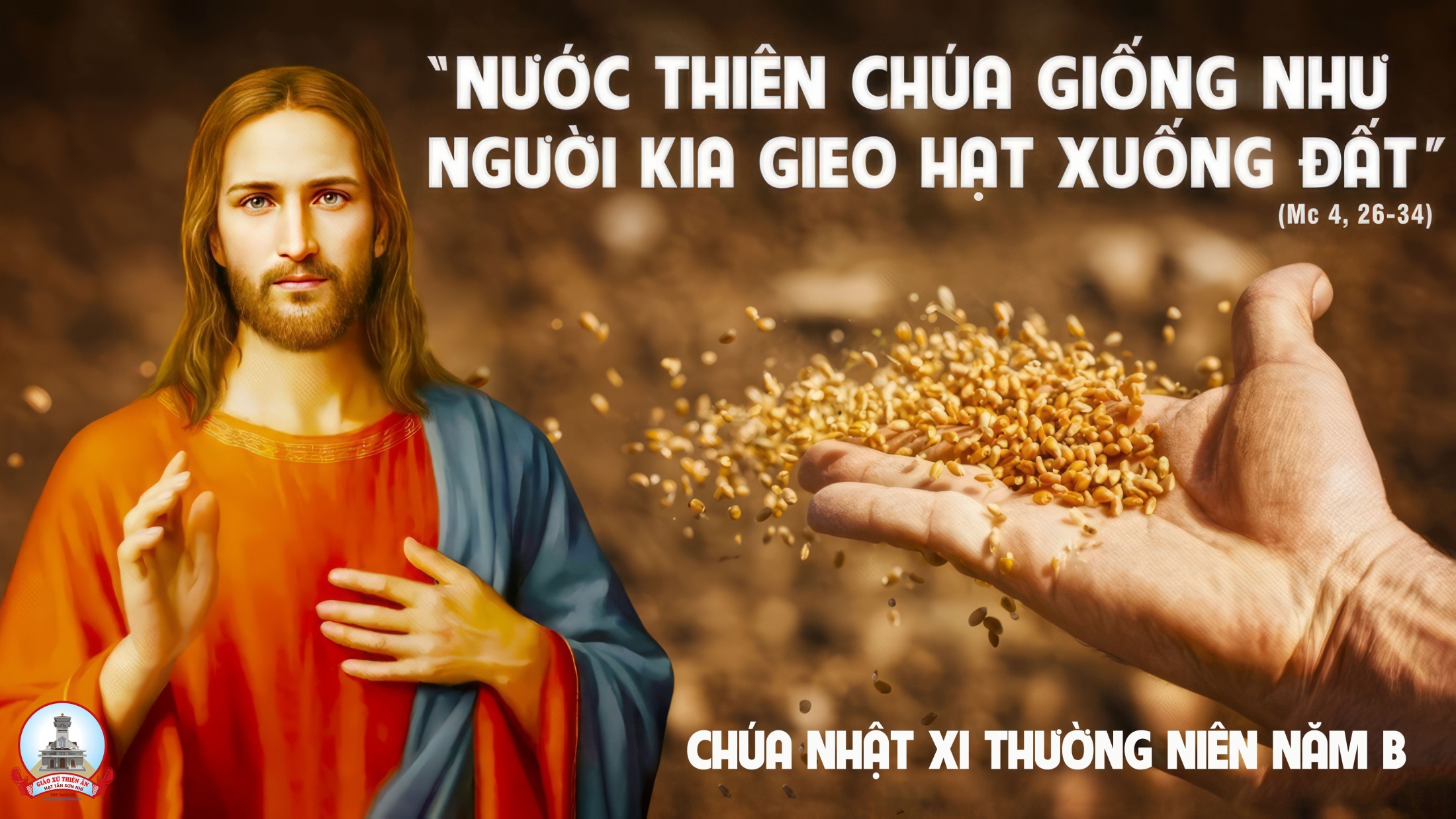 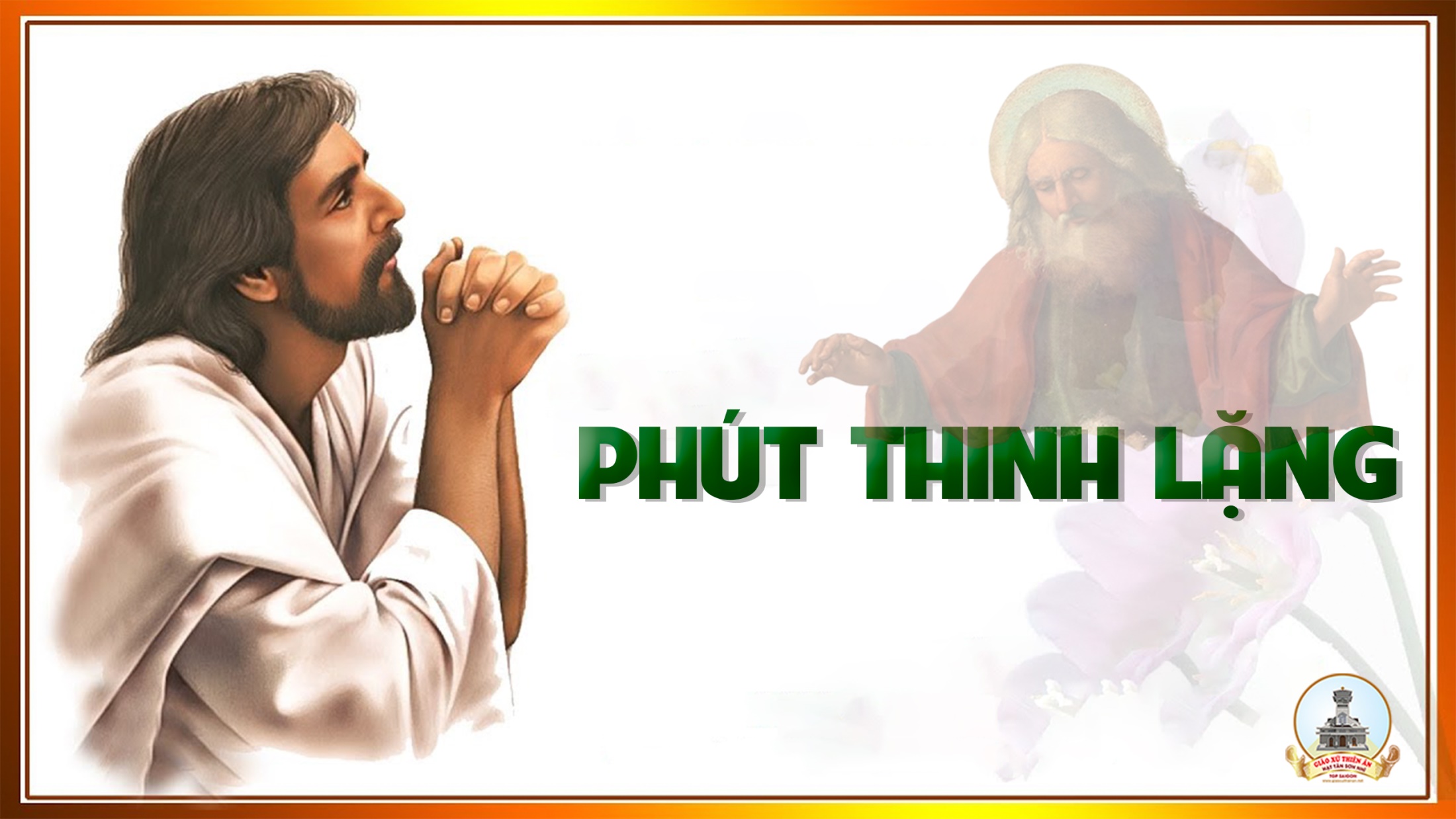 KINH TIN KÍNH
Tôi tin kính một Thiên Chúa là Cha toàn năng, Đấng tạo thành trời đất, muôn vật hữu hình và vô hình.
Tôi tin kính một Chúa Giêsu Kitô, Con Một Thiên Chúa, Sinh bởi Đức Chúa Cha từ trước muôn đời.
Người là Thiên Chúa bởi Thiên Chúa, Ánh Sáng bởi Ánh Sáng, Thiên Chúa thật bởi Thiên Chúa thật,
được sinh ra mà không phải được tạo thành, đồng bản thể với Đức Chúa Cha: nhờ Người mà muôn vật được tạo thành.
Vì loài người chúng ta và để cứu độ chúng ta, Người đã từ trời xuống thế.
Bởi phép Đức Chúa Thánh Thần, Người đã nhập thể trong lòng Trinh Nữ Maria, và đã làm người.
Người chịu đóng đinh vào thập giá vì chúng ta, thời quan Phongxiô Philatô; Người chịu khổ hình và mai táng, ngày thứ ba Người sống lại như lời Thánh Kinh.
Người lên trời, ngự bên hữu Đức Chúa Cha, và Người sẽ lại đến trong vinh quang để phán xét kẻ sống và kẻ chết, Nước Người sẽ không bao giờ cùng.
Tôi tin kính Đức Chúa Thánh Thần là Thiên Chúa và là Đấng ban sự sống, Người bởi Đức Chúa Cha và Đức Chúa Con mà ra,
Người được phụng thờ và tôn vinh cùng với Đức Chúa Cha và Đức Chúa Con: Người đã dùng các tiên tri mà phán dạy.
Tôi tin Hội Thánh duy nhất thánh thiện công giáo và tông truyền.
Tôi tuyên xưng có một Phép Rửa để tha tội. Tôi trông đợi kẻ chết sống lại và sự sống đời sau. Amen.
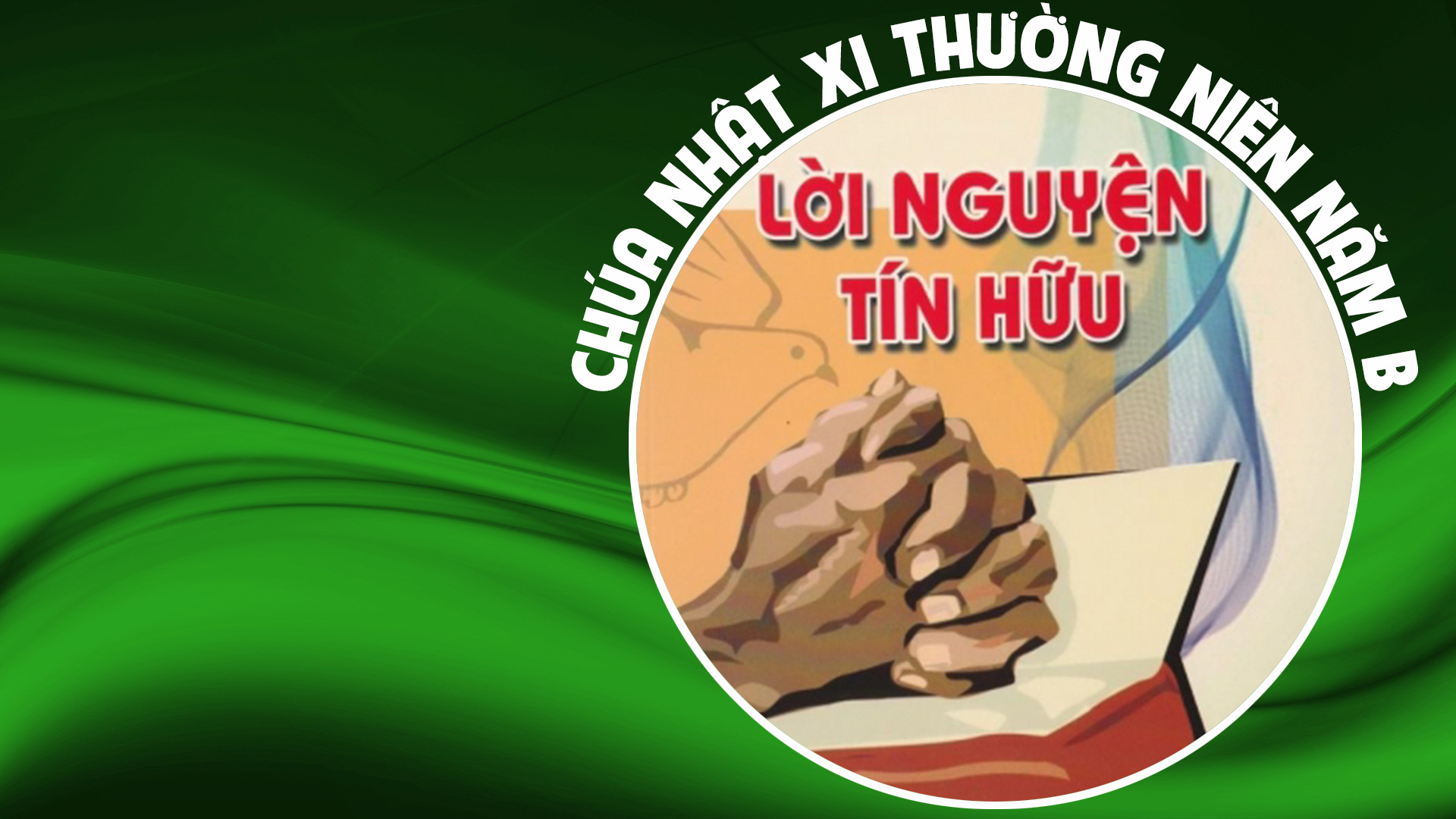 Anh chị em thân mến, Đức Kito là Đấng Cứu Độ duy nhất của trần gian. Người đem lại niềm vui cho những ai trông cậy vào Người. Vậy ta hãy tin tưởng cầu xin
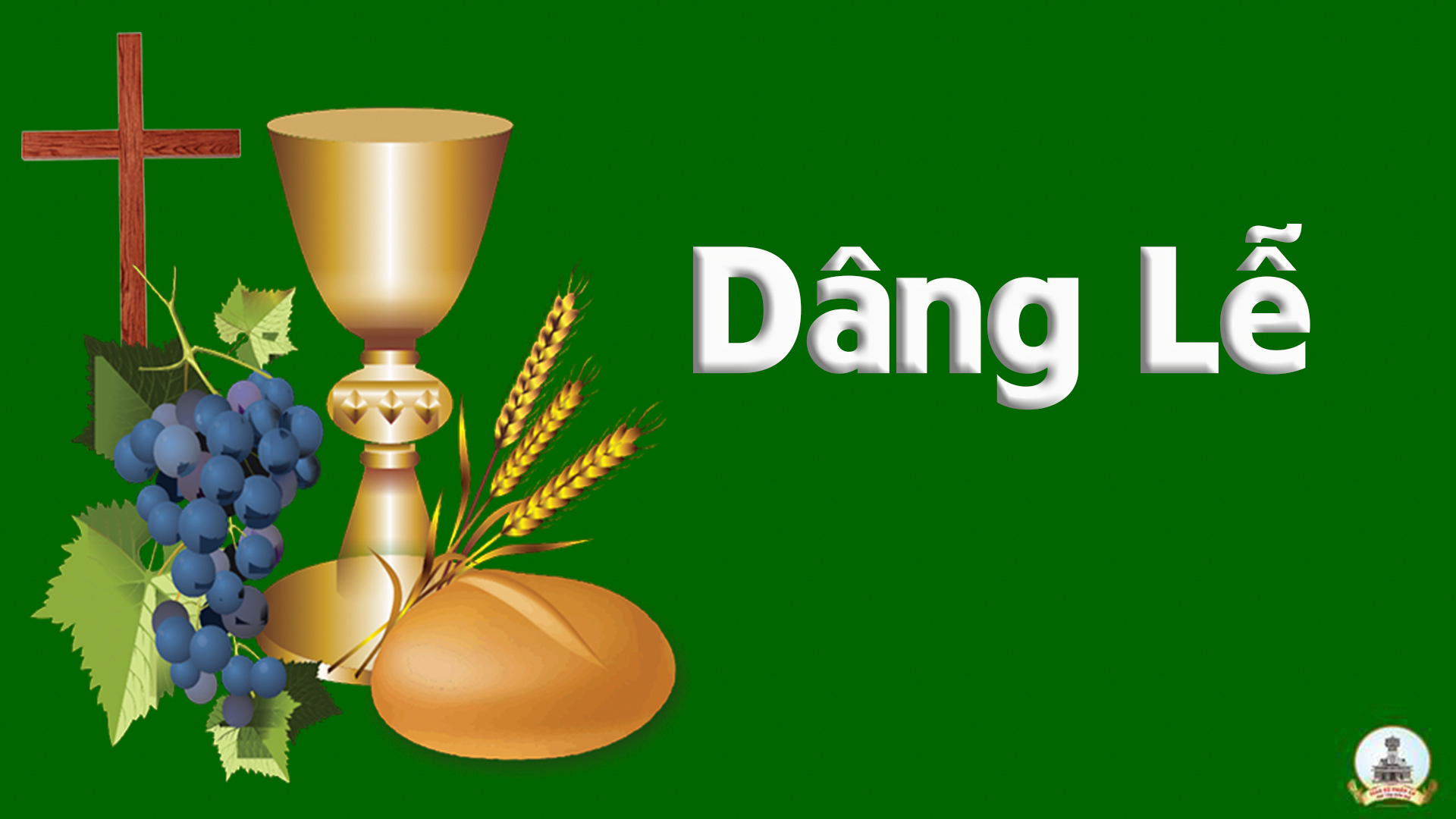 Nguyện Dâng Lên Chúa
Tk1: Nguyện dâng lên Chúa cuộc sống ươm tình yêu. Hợp với lễ dâng thơm ngát trên bàn thờ.
** Nguyện dâng lên Chúa tiếng hát con nguyện xin, yêu thương trong vầng tim, thắm thiết trong niềm tin, vững bước trong bình yên.
Tk2: Nguyện dâng lên Chúa mơ ước như màu hoa. Tình Cha dẫn đưa sẽ mãi mãi không phai nhòa.
** Nguyện dâng lên Chúa tiếng hát con nguyện xin, yêu thương trong vầng tim, thắm thiết trong niềm tin, vững bước trong bình yên.
Tk3: Nguyện dâng lên Chúa khúc hát ân tình thôi, để con mến say chiêm ngắm tôn nhan Ngài.
** Nguyện dâng lên Chúa tiếng hát con nguyện xin, yêu thương trong vầng tim, thắm thiết trong niềm tin, vững bước trong bình yên.
Thánh Thánh Thánh
Thánh! Thánh! Thánh! Chúa là Thiên Chúa các đạo binh. Trời đất đầy vinh quang Chúa. Hoan hô Chúa trên các tầng trời.
** Hoan hô Chúa trên các tầng trời. Chúc tụng Đấng ngự đến nhân danh Chúa. Hoan hô Chúa trên các tầng trời, hoan hô Chúa trên các tầng trời.
Lạy Chiên Thiên Chúa
Lạy Chiên Thiên Chúa, Đấng xoá tội trần gian, xin thương xót chúng con. Lạy Chiên Thiên Chúa, Đấng xoá tội trần gian,
** xin thương xót, xin thương xót chúng con. Lạy Chiên Thiên Chúa, Đấng xoá tội trần gian, xin ban bình an cho chúng con.
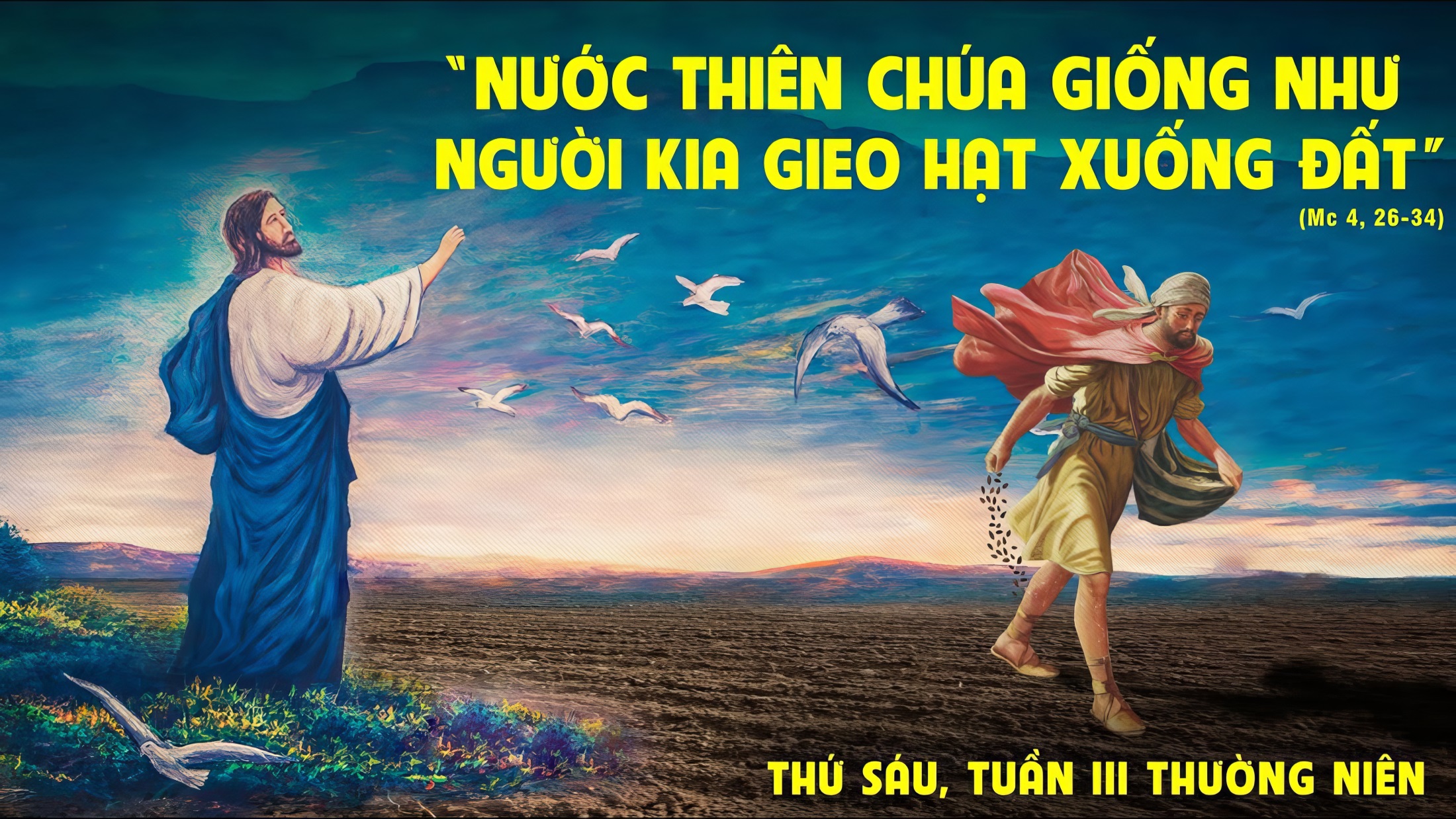 Ca Nguyện Hiệp Lễ 
Diệu Vời Tình Chúa Thương Con
Lê Đức Hùng
Tk1: Tình Chúa quá bao la diệu vợi. Lòng thương xót không bao giờ vơi, dẫu con phản bội quay mặt lại với tình Chúa,
**: vòng tay Chúa vẫn bao dung thiết tha chờ đón con về. Dù năm tháng vật đổi sao dời, tình Chúa vẫn không đổi thay,
**: tình con nhỏ bé hằng mong đáp đền, dẫu biết không thể xứng với ân tình trời bể dạt dào Chúa dành cho con.
Đk: Mãi, mãi mãi con xin yêu Ngài, yêu như trẻ thơ yêu dòng sữa mẹ, yêu lời ru tha thiết mênh mang.
***: Dẫu có chút vô tâm hững hờ, nhưng sâu thẳm lòng con nguyện luôn tin yêu Chúa với trọn trái tim con.
***: Mãi, mãi mãi con xin yêu Ngài, yêu như trẻ thơ yêu dòng sữa mẹ, yêu lời ru tha thiết mênh mang.
***: Dẫu có chút vô tâm hững hờ, nhưng sâu thẳm lòng con chỉ tin yêu Chúa thôi, mình Ngài mà thôi.
Tk2: Tình Chúa quá bao la diệu vợi. Tình thương đó con đã cảm nếm, Chúa thương yêu con hơn cả là con yêu con,
**: đẹp hơn ước muốn đợi chờ khiến con hạnh phúc vô bờ. Tình Chúa đã đổi mới tim con, làm trái tim con thổn thức,
**: đời con từ đây chỉ tin Chúa thôi, không có Chúa nào khác, chẳng ai có thể cướp tình yêu Chúa khỏi tim con.
Đk: Mãi, mãi mãi con xin yêu Ngài, yêu như trẻ thơ yêu dòng sữa mẹ, yêu lời ru tha thiết mênh mang.
***: Dẫu có chút vô tâm hững hờ, nhưng sâu thẳm lòng con nguyện luôn tin yêu Chúa với trọn trái tim con.
***: Mãi, mãi mãi con xin yêu Ngài, yêu như trẻ thơ yêu dòng sữa mẹ, yêu lời ru tha thiết mênh mang.
***: Dẫu có chút vô tâm hững hờ, nhưng sâu thẳm lòng con chỉ tin yêu Chúa thôi, mình Ngài mà thôi.
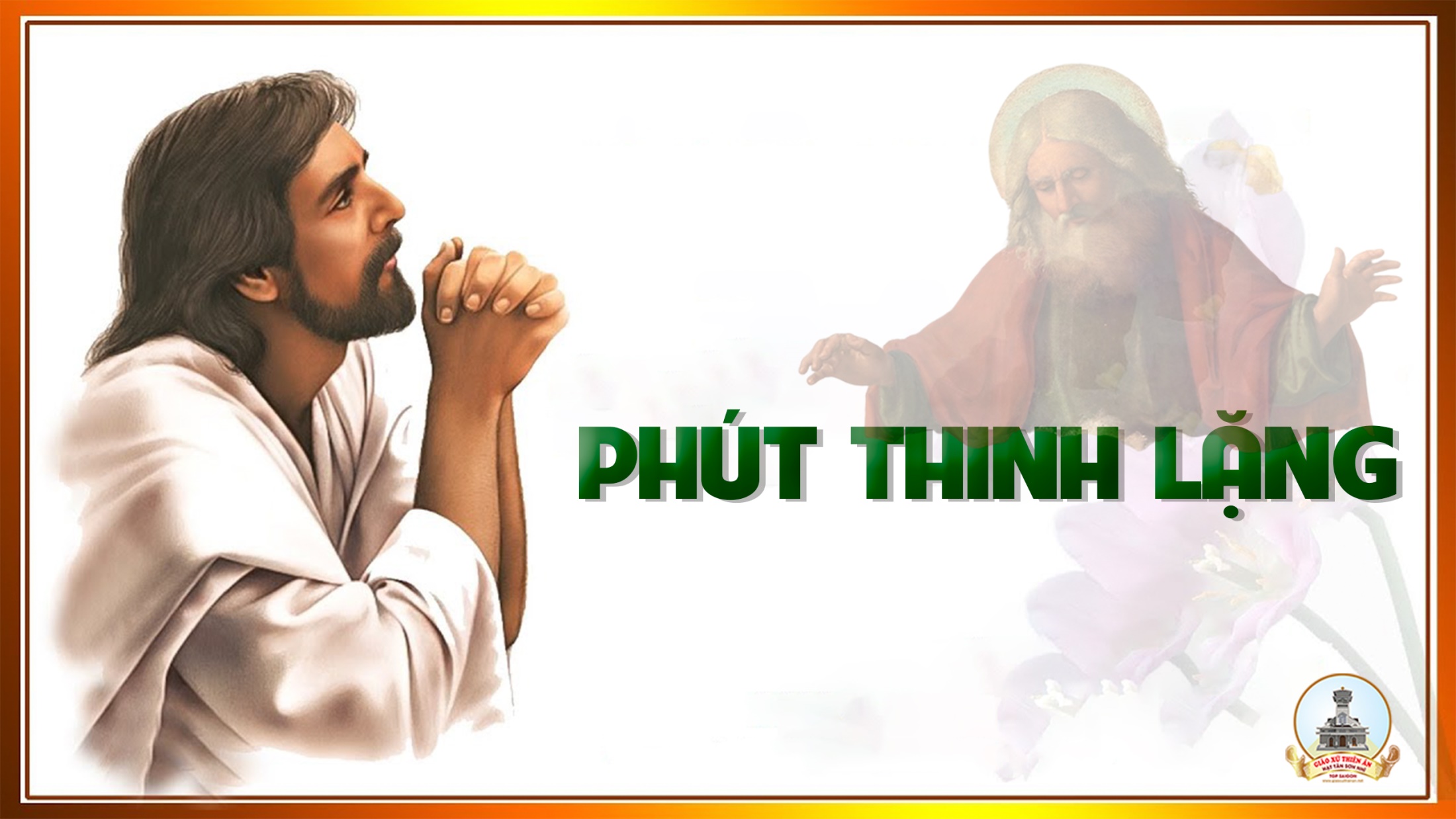 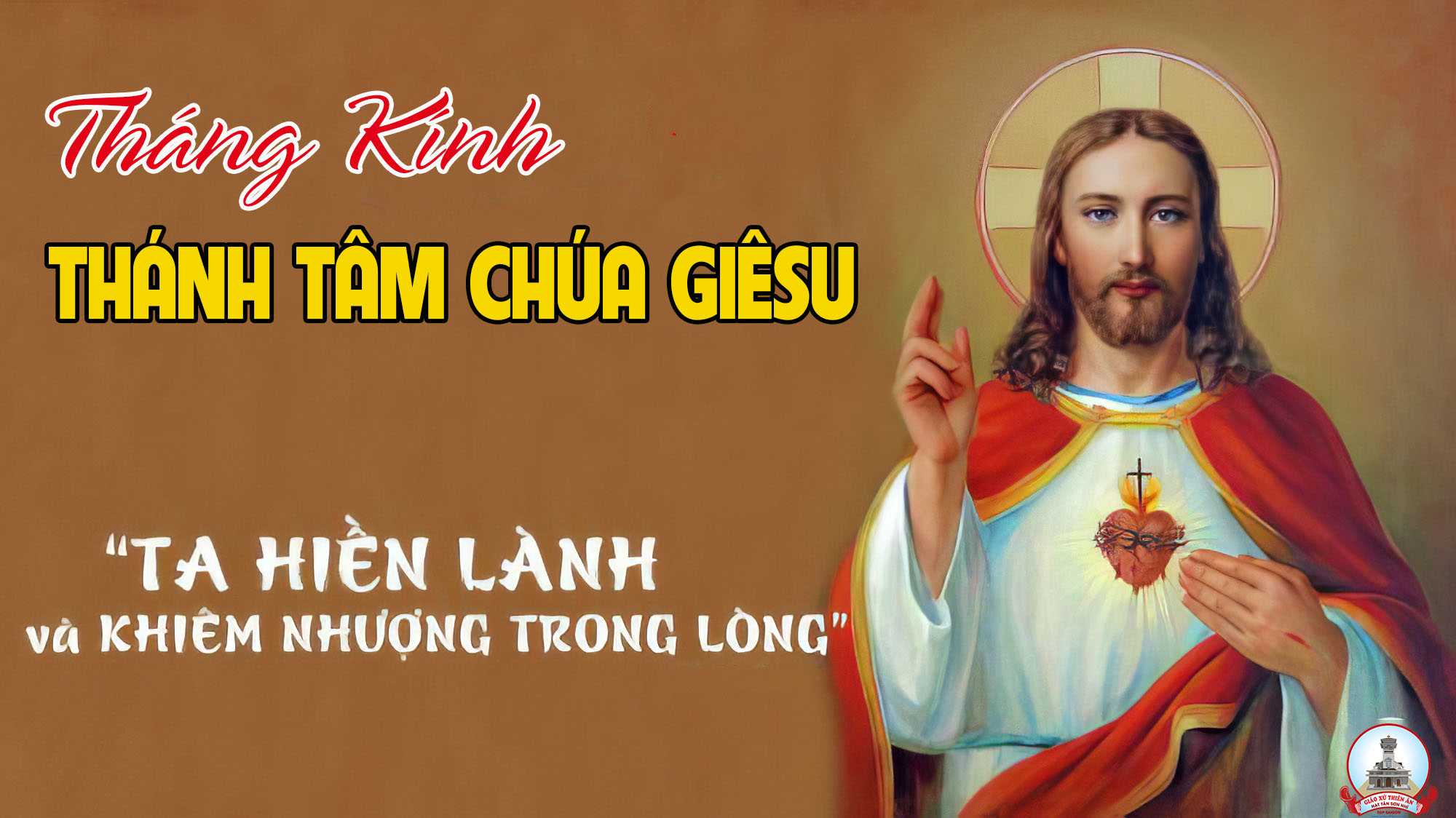 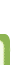 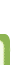 Ca Kết LễThánh Tâm Chúa GiêsuHuyền Linh
Tk1: Thánh Tâm Chúa Giêsu, nguồn êm ái dịu dàng, xin hãy ban xuống lòng con tàn lửa say yêu một Chúa.
**: Thánh Tâm Chúa Giêsu, tràn lan niềm thương mến, xin thương những người đã trót cả lòng vấp phạm đến Thánh Tâm Ngài.
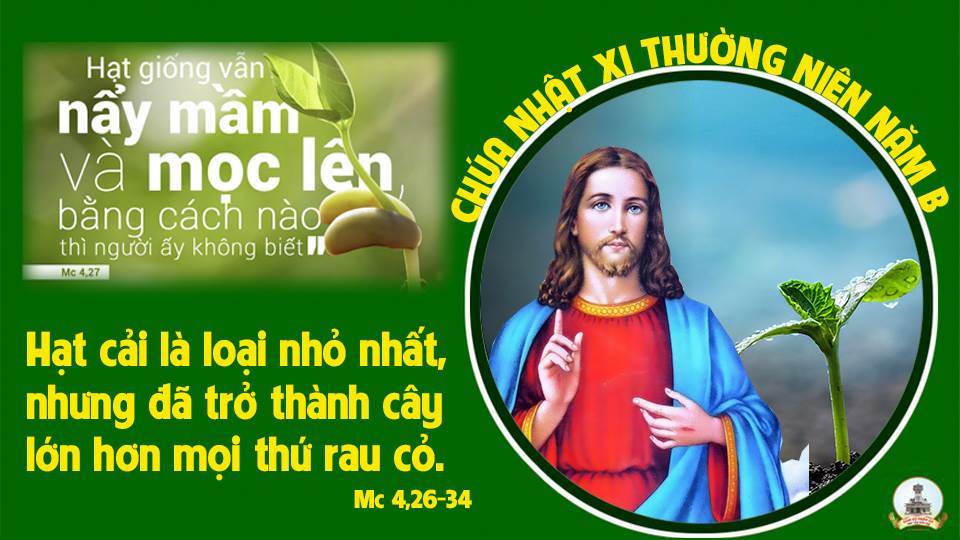